Собираемся в школу
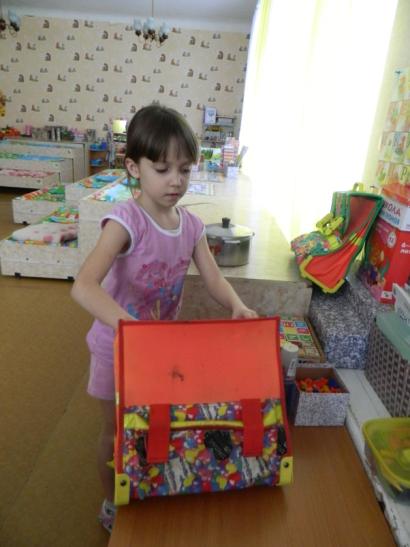 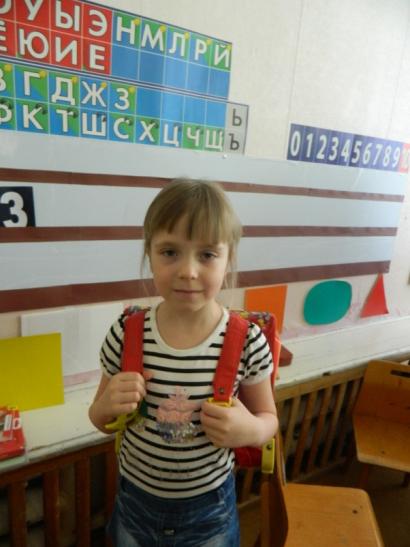 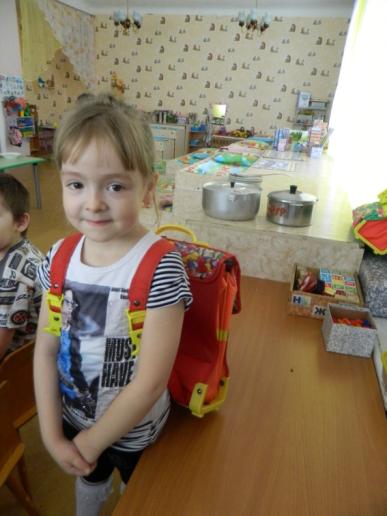 Рисуем школьные принадлежности
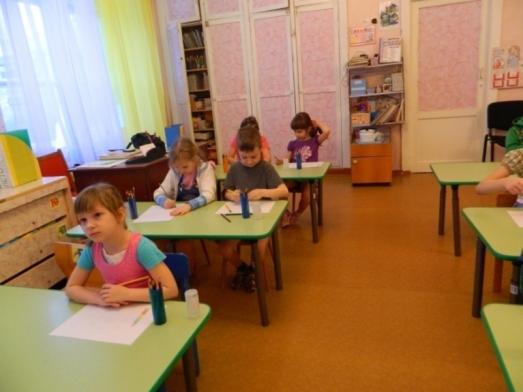 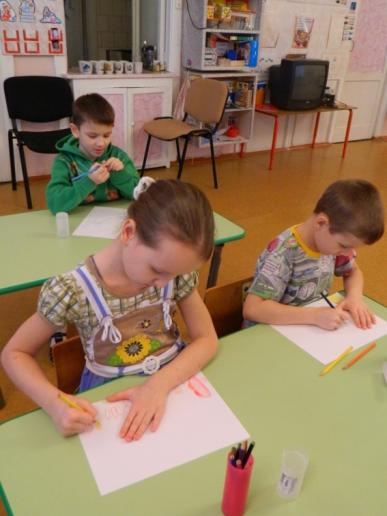 Рассматриваем школьные принадлежности
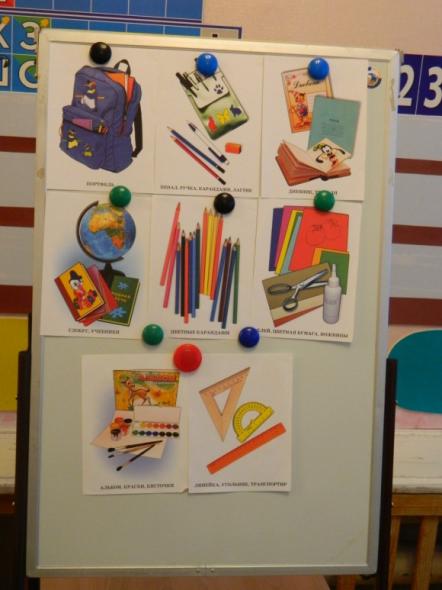 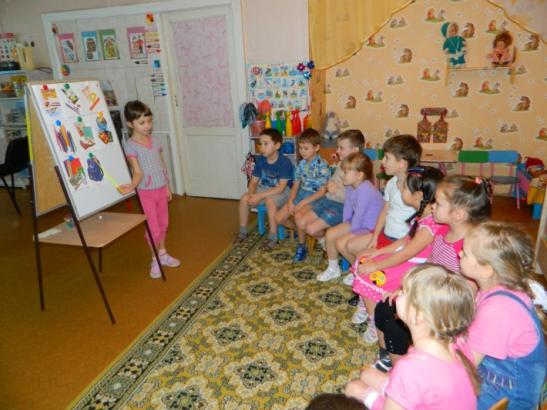 Экскурсия к зданию школы
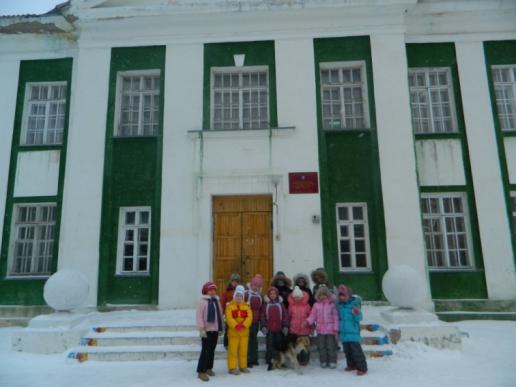 Экскурсия в школу
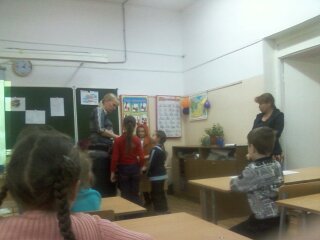 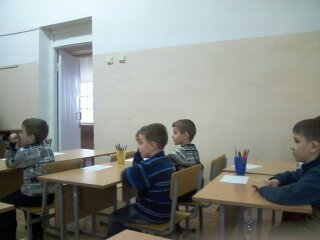 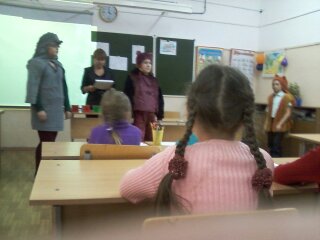 Выставка рисунков«Школьные принадлежности»
Выставка рисунков«Здание школы»
Сюжетно ролевая игра «Школа»
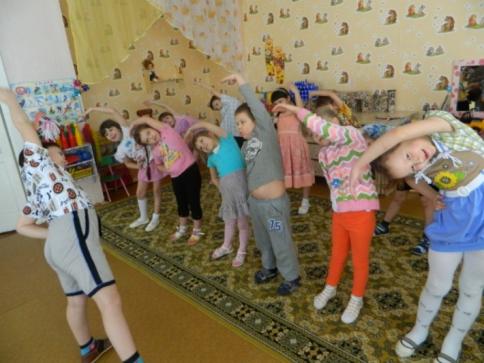 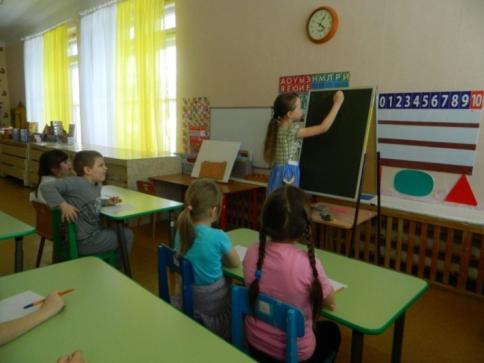 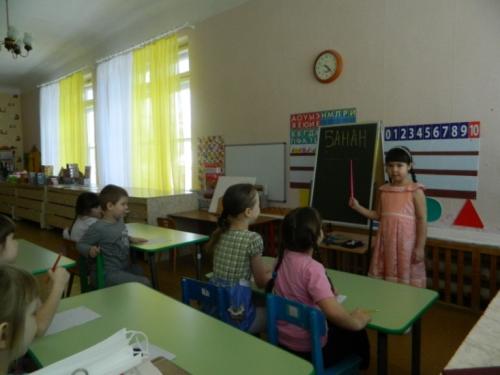 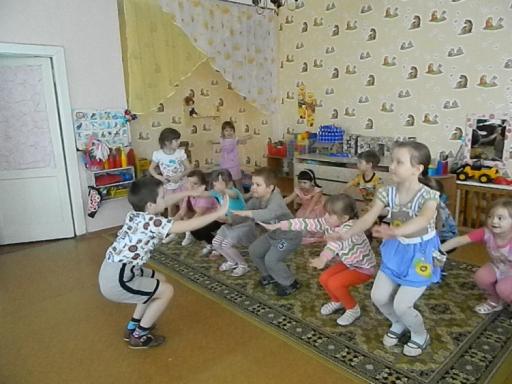 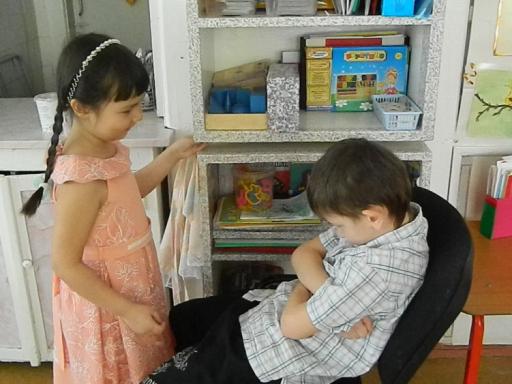 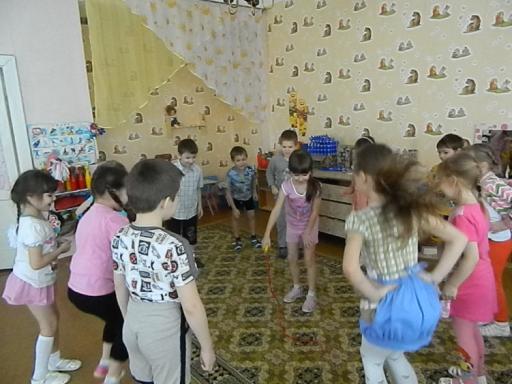 Изготовление школьных портфелей
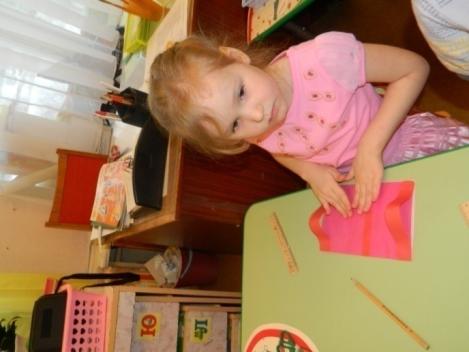 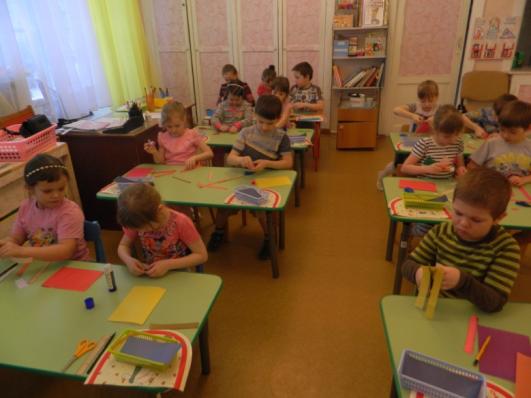 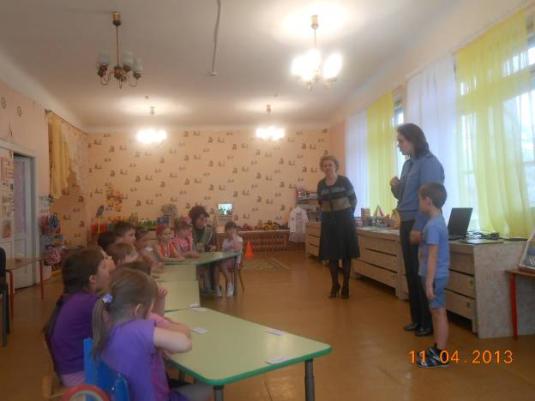 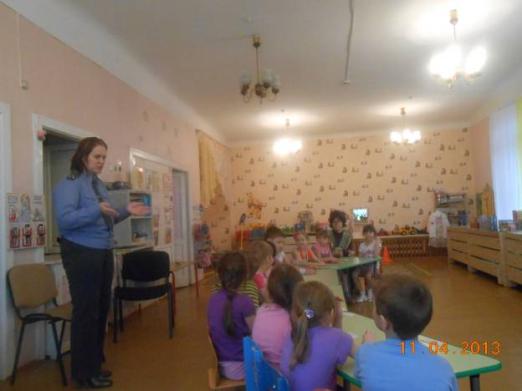 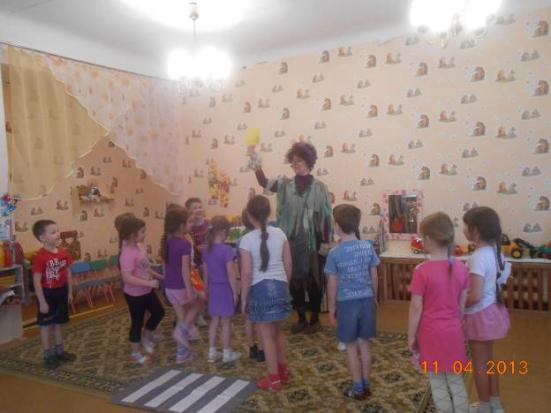 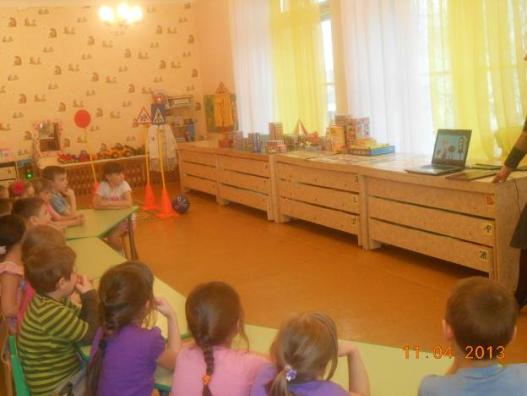 Родительское собрание
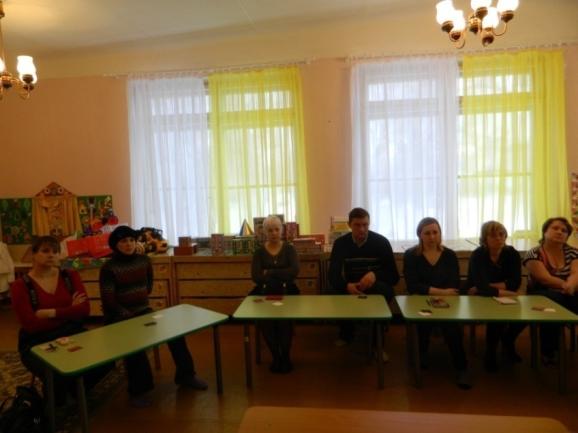 Рисование « Я в школе»
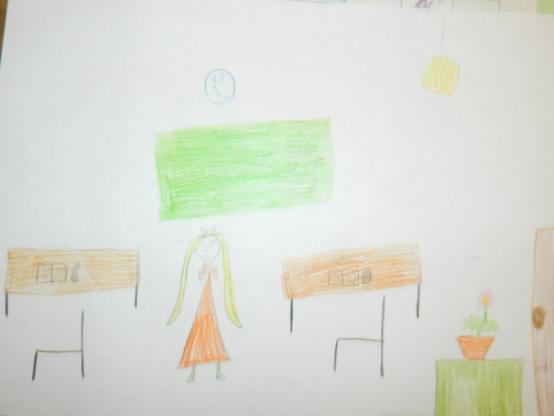 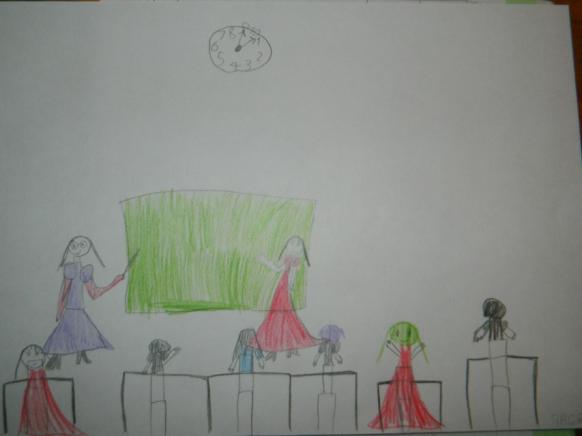 Спасибо за внимание
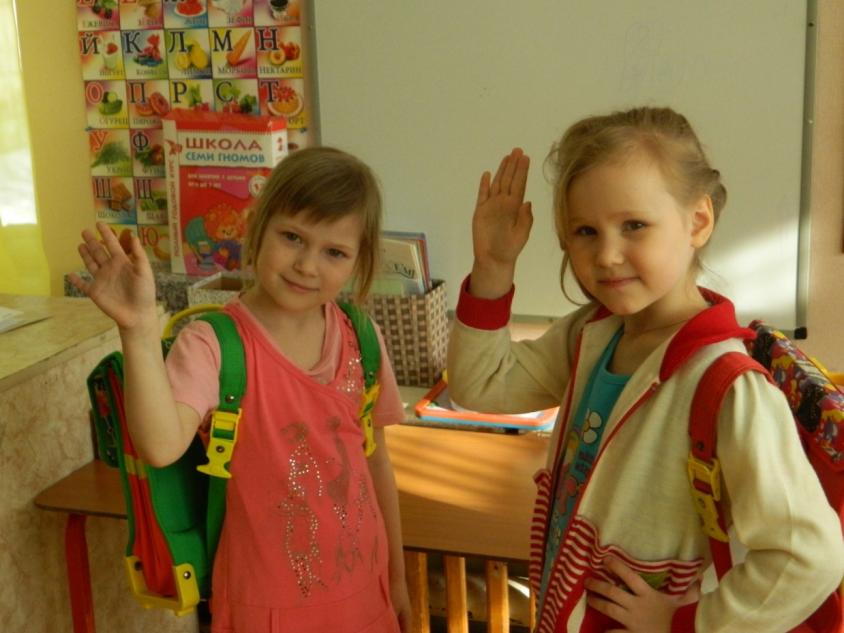 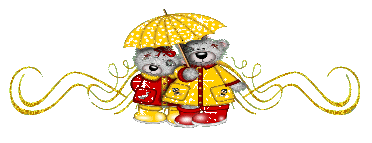